Water Quality
8.E.1.3
Predict the safety and potability of water supplies in North Carolina based on physical and biological factors, including:
Temperature
Dissolved Oxygen
pH
Nitrates and Phosphates
Turbidity
Bio-indicators
Water Quality
Scientists use many instruments to check water quality
Thermometers
Water meters
They look for various indicators
Amount of substances dissolved in the water
Aeration
The process by which air is circulated through, mixed with or dissolved in water.
Temperature of the water
Organisms that live in the water
Water Quality
Seasonal changes can affect the water quality
Temperature
The degree or intensity of heat present in a substance or object
Expressed according to a comparative scale and shown by a thermometer
Weather
Heavy rain
Water depth
Humans also have an affect by adding chemicals to the system

A Civil Action
The true story of water quality issues in Woburn, MA
Physical Indicators
Physical indicators include:
Dissolved oxygen
Microscopic bubbles of gaseous oxygen (O2) mixed in water and available to aquatic organisms for respiration
A critical process for almost all organisms.
Less oxygen creates stress in organisms leading to sickness
Temperature
Colder water can hold more oxygen than warmer  water
pH
Measure of how acidic or basic a liquid is
Physical Indicators
pH
Measured on a scale from 0-14
Water that is too high or low is considered unhealthy
pH of 7 is neutral
The ocean is between 8.0-9.0
Acid rain often can affect the levels
Too acidic is low pH
Too basic is high pH

pH Explanation
Physical Indicators
Turbidity
A measure of how clear water is
Or how many solid particles are in the water
Heavy rain brings soil into the water supply
As they settle to the bottom of the river, the water becomes clear again
Rapid algae growth causes high turbidity
Healthy water is clear
Not all clear water is healthy though
Chemical Indicators
High levels of nitrates and phosphates can be unhealthy
Nitrates
Inorganic compounds that can be found in nature and in several foods we eat.
Dissolve extremely easily in water and are an important component of the nitrogen cycle.
Usually comes from fertilizers
Phosphates
important in metabolism and are frequently used in fertilizers. 
Usually hard to treat because the come from non-point-source
Arsenic, Mercury, Sulfur, and Lead can also be found in water
These are usually from point-source and can be treated/regulated
Chemical Indicators
Salinity
The saltiness of water
Ocean water is usually around 3.5%
Freshwater can have traces of salt
Usually less than .10%
This varies due to runoff and rainwater
Also from road salt in the winter
The tides also affect this along the coasts
Biological Indicators
Bio-indicators
Organisms used to monitor the health of an ecosystem
Most organisms need specific conditions
Trout need water with lots of oxygen
The more diverse the organisms, the cleaner the water 
In dirty water, there is less competition for resources and can help some species survive in polluted water.
Blackfly larvae will indicate dirty water
Biological Indicators
Eutrophication
Rich in organic and mineral nutrients and supporting an abundant plant life which, in the process of decaying, depletes the oxygen supply for animal life


Eutrophication Animation

Harry Potter and the Eutrophication
Standards for Analyzing Results
Potable Water
Water safe enough for drinking and food preparation
Each state sets their own acceptable levels of water quality
Scientists then monitor the levels to compare the results
By monitoring the water quality, scientists can work on ways to solve any problem
Water Pollution
8.E.1.4
Conclude that the good health of humans requires:
Monitoring of the hydrosphere
Water quality standards
Methods of water treatment
Maintaining safe water quality
Stewardship
Hydrologic System
Hydrologic System
A system of interrelated components, including the processes of precipitation, evaporation, transpiration, infiltration, groundwater flow, streamflow, etc., in addition to those structures and devices that are used to manage the system.
Weather Video
Stewardship
the responsible planning and management of resources; following practices that protect Earth’s resources 
Corporate Stewardship 
(SAS Curriculum Corporation)
Pollution
The prevailing thought for many years is that there would always be a supply of clean water.
People dumped chemicals and waste into the water supply hoping it would wash out to see where it would not cause any problems
Pollution is a release of an unwanted substance into the environment
Pollutant
Any substance that can harm the environment
Pollution
Pollutants include:
Toxic chemicals
Arsenic
A poisonous chemical that is used especially to kill insects and weeds
Fertilizers
Pesticides
Human and animal waste
They run off the land into rivers, lakes, and oceans
Arsenic in Schools
Pollution in our back yard
Pollution
Dirty Water
A song about the water in Boston

New York Dirty Water Video
The problem is global
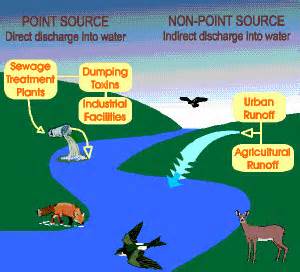 Sources of Water Pollution
Point-source pollution
Pollution that comes from a single site
Examples:
Oil spilling from a supertanker
Waste spilling from a drainpipe into a river
Non-point-source pollution
Pollution that comes from many places or an unidentified source
Examples:
Fertilizers
Animal waste
Nutrients and Water Pollution
In order to give plants additional nutrients, people add nutrient-rich fertilizers to the soil
Excess nutrients flow into the water supply
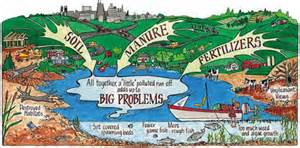 Nutrients and Water Pollution
Fertilizer is made of two nutrients
Any material that is applied to soil or plant tissues to supply nutrients essential to the growth of plants.
Phosphates
Nitrates
Too much of either one can create an algal bloom
Extremely rapid growth of algae
Some of this algae can harm other organisms
Pfiesteria is a local type of algae that is harmful

North Carolina Fish Kill
Nutrients and Water Pollution
Excess nutrients decreases the oxygen levels
When algae and other aquatic plants grow, they use up all of the resources and begin to die off
Decomposers then use up more oxygen while breaking down the remains
With even less oxygen in the water for fish:
They get sick
They die
This creates an area known as a Dead Zone
Lack of oxygen in a region where few organisms can live	
Dead Zone Video
Pollution of Groundwater
Rain is a major cause of pollution
Rain water runs along the surface of the land
It often picks up chemicals such as pesticides, road salt and fertilizers
Substances meant for attracting and then destroying, or mitigating any pest including weeds and insects
Herbacides are also an issue.
Substances that are toxic to plants and are used to destroy unwanted vegetation.
Some of the percolates into groundwater
The process of a liquid slowly passing through a filter
Once in the groundwater it often reaches aquifers
If people wells into one of these aquifers, they will be tapping polluted water
Water Pollution
All organisms need water to carry out life processes
Many even live in the water
Because of its importance, it is essential to protect Earth’s water resources and use them wisely
Stewardship
the responsible planning and management of resources; following practices that protect Earth’s resources
Local Water Issues
North Carolina Water Concerns

Final Thoughts

Controversial Video on Mans Role in Environment
Monitoring Water Quality
Water is a precious resource that must be managed and protected
Federal and state governments have set water quality standards
Wastewater must be treated to keep out pollutants
Water Regulations
Environmental Protection Agency
Also known as the EPA
Sets and enforces quality standards for wastewater that is released by industry and governments
They also have educational programs to help reduce non-point-source pollution
Water Regulations
The Clean Water Act of 1972
Protects surface waters such as rivers and lakes
Purpose is:
The protection and propagation of fish, shellfish, and wildlife and recreation in and on the water
Helps pay for wastewater treatment plants

Explanation of the Act
Water Regulations
Safe Drinking Water Act of 1974
Established to ensure safe drinking water
Gives the EPA the power to set standards for the quality of drinking water
Also allows for the testing of the drinking water

Worldwide Issue
Water Regulations
The U.S. Marine Protection, Research, and Sanctuaries Act of 1972
Regulates the dumping of substances that can damage human health or marine ecosystems
Later, a law was added outlawing dumping sewage from towns and cities into the ocean

Explanation of the Act
Water Regulations
The Oil Pollution Act of 1990
Requires all oil tankers operating in US waters to have double hulls by 2015
Passed after the Exxon Valdez spilled 260,000 barrels of oil in Alaska in 1989

Exxon Valdez
Gulf Coast Oil Spill
Top 10 Oil Spills
Local New Bern Concerns
Do you Fish, Boat, or Swim in North Carolina
Filmed right in New Bern

Fracking in North Carolina
Not real exciting but very important